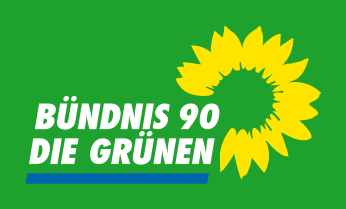 Bündnis 90/ Die Grünen
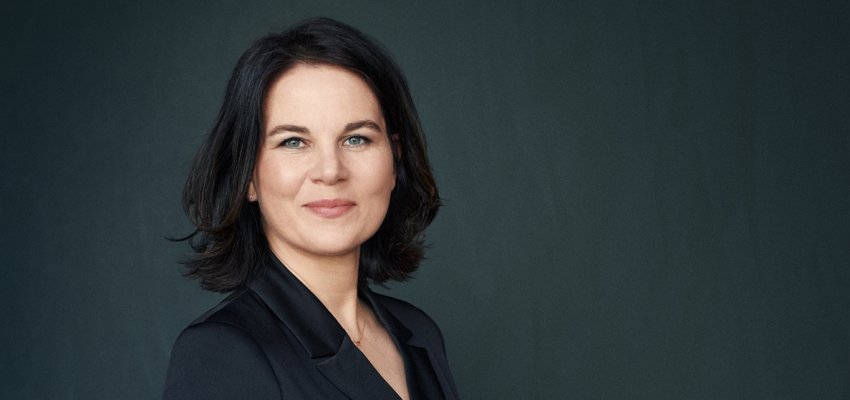 Anna-Lena Baerbock
Informationen:
Vertritt ökologisch-soziale Werte
Ist für soziale Marktwirtschaft
Wird vor allem von gebildeten Menschen gewählt
Umwelt & Klimawandel als wichtigste Themen
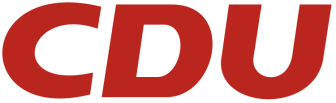 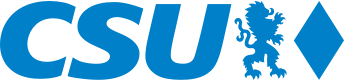 Christlich Demokratische Union
Christlich-Sozialen Union
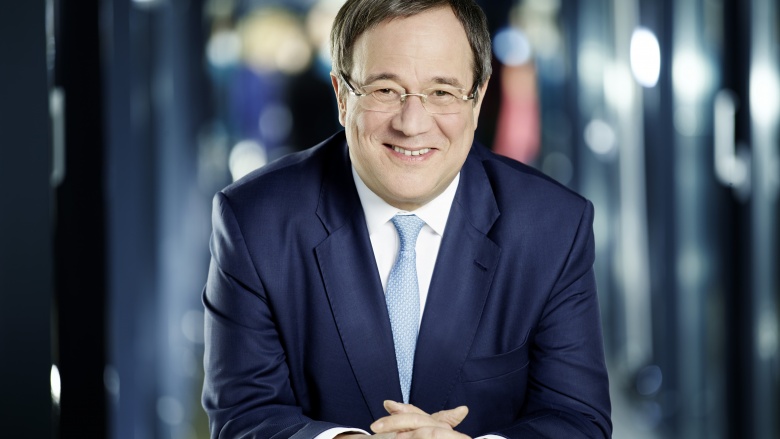 Armin Laschet
Informationen:
Wichtige Volkspartei
Stellt aktuell die Bundeskanzlerin
Vertritt konservative, christlich-bürgerliche Werte
Steht für ein traditionelles Familienbild
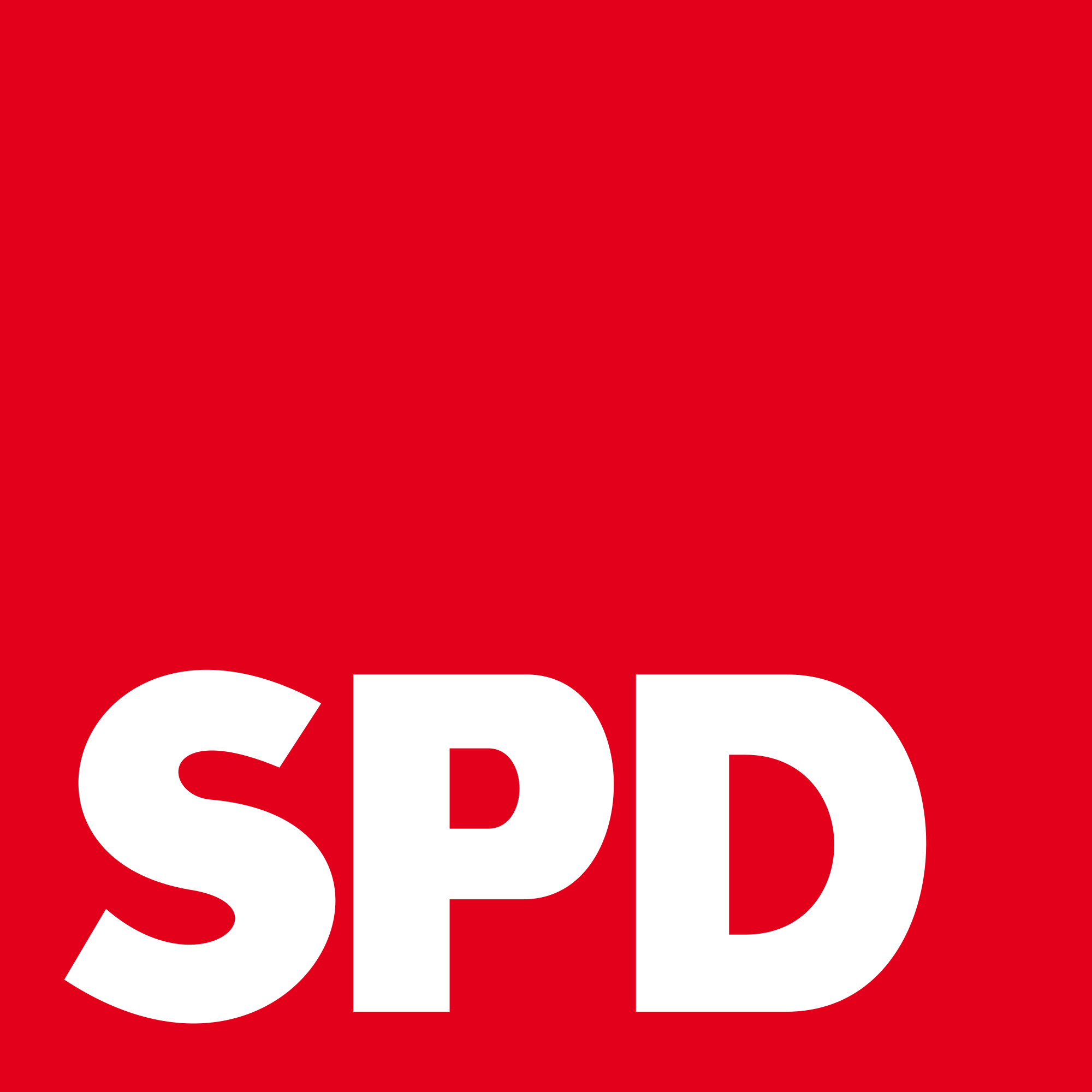 Sozialdemokratische Partei Deutschland
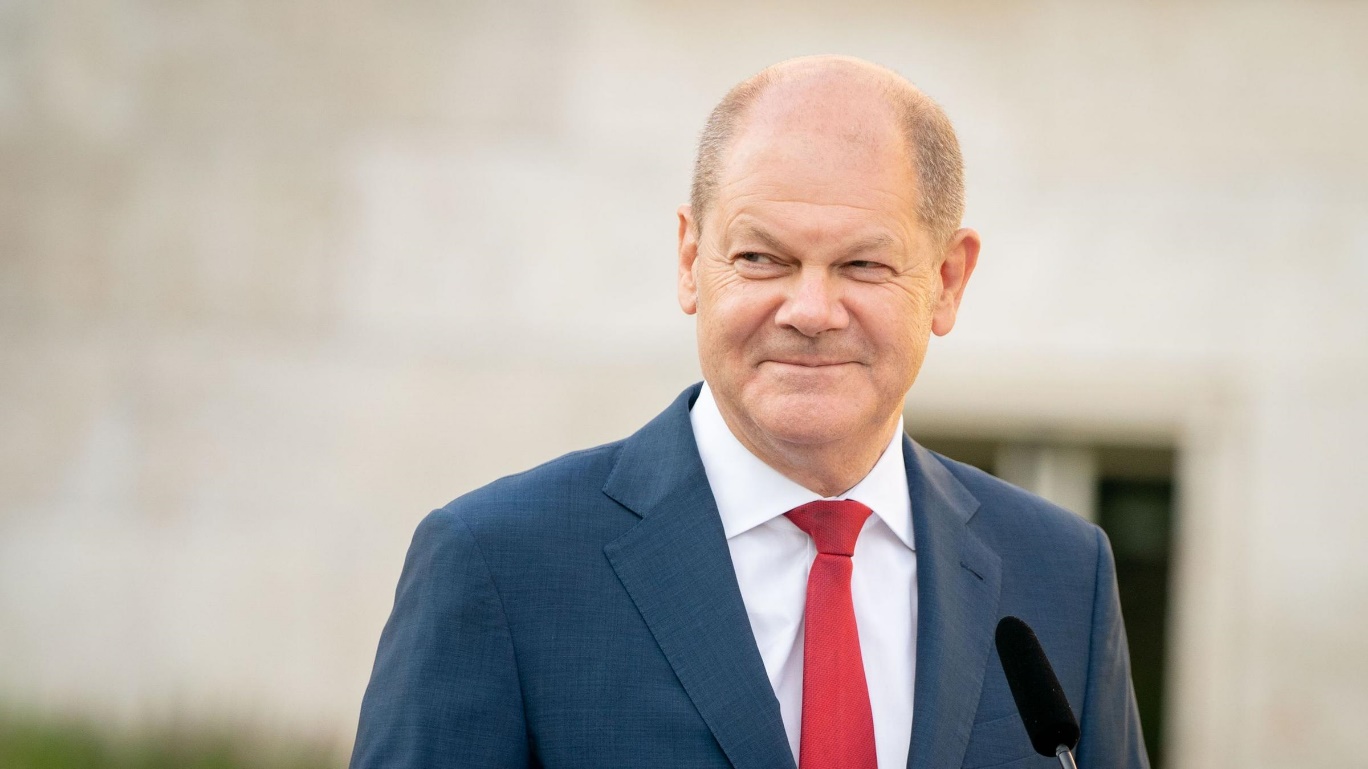 Olaf Scholz
Informationen:
Älteste deutsche Partei
Vertritt sozialdemokratische Werte
Ist für eine soziale Marktwirtschaft
Wird vor allem von Arbeiter:innen gewählt
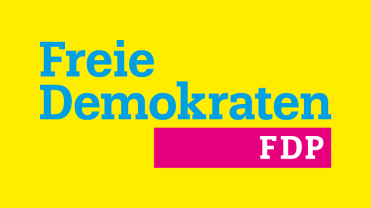 Freie Demokratische Partei
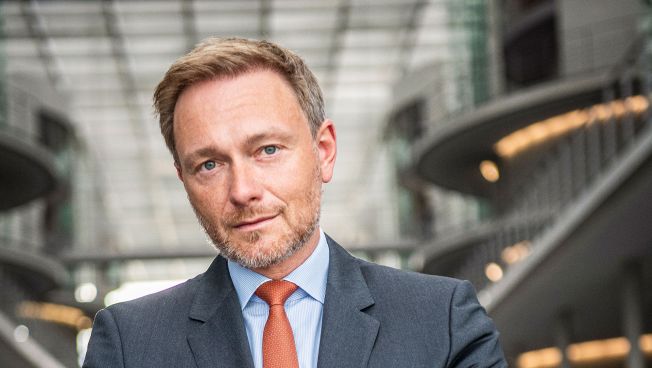 Christian Lindner
Informationen:
Vertritt liberale Werte
Ist für wenig Eingreifen vom Staat
Setzt sich sehr für Digitalisierung ein
Wird vor allem von Selbstständigen gewählt
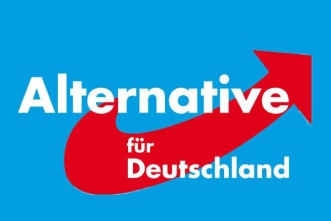 Alternative für Deutschland
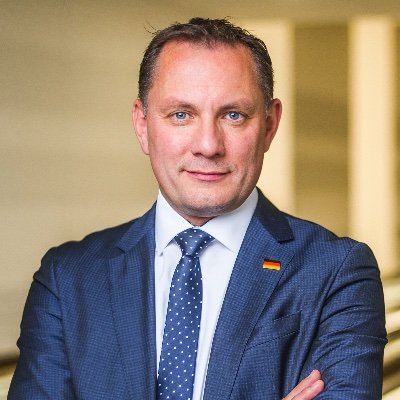 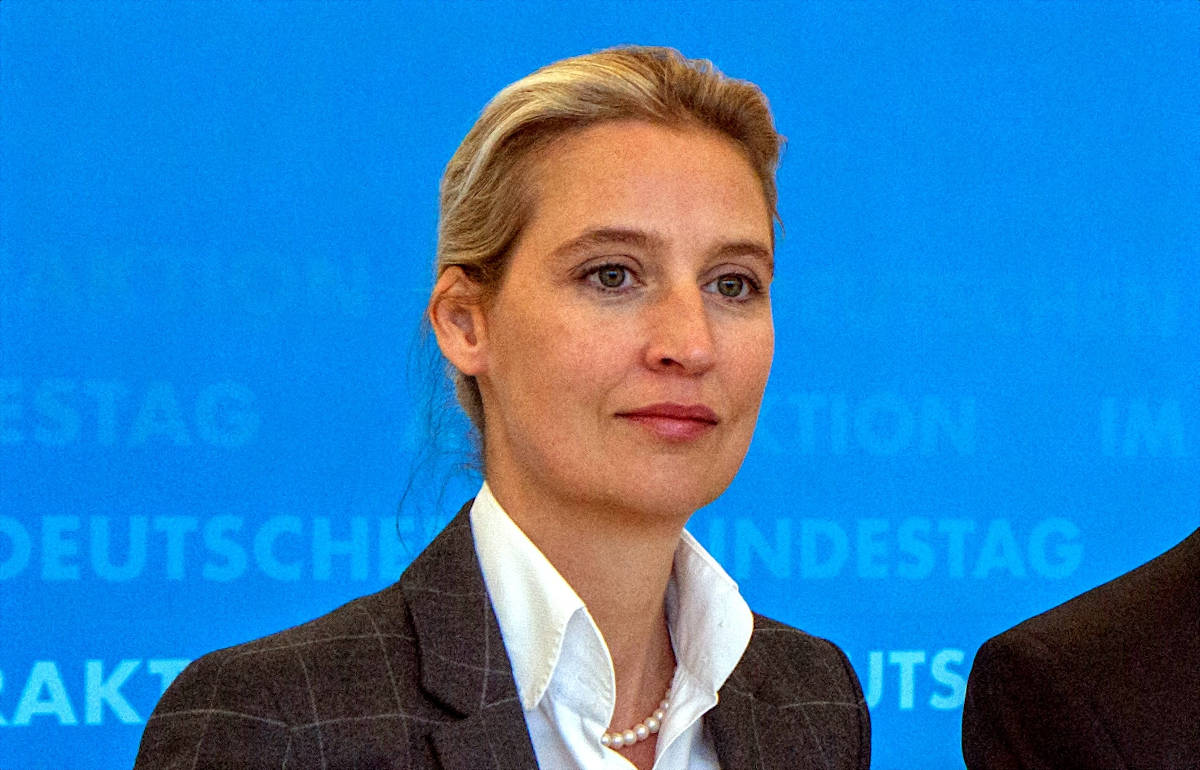 Tino Chrupalla
Alice Weidel
Informationen:
Relativ neue Partei, die erst 2013 gegründet wurde
Vertritt konservative und traditionelle Werte
Rechtspopulistische Partei
Wichtigste Themen: Asyl- und Zuwanderungspolitik
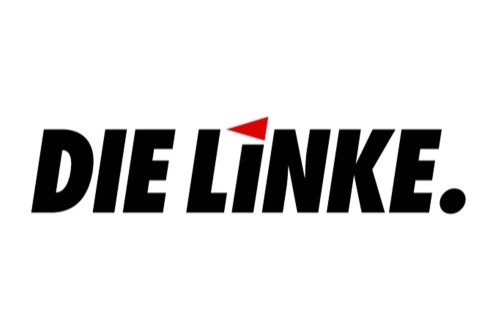 Die Linke
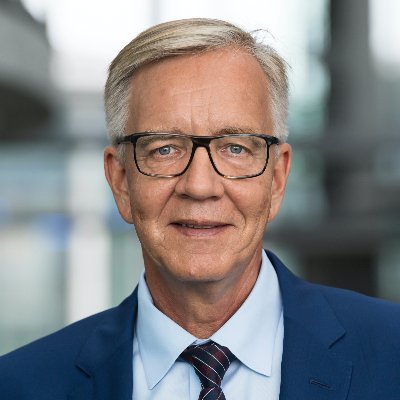 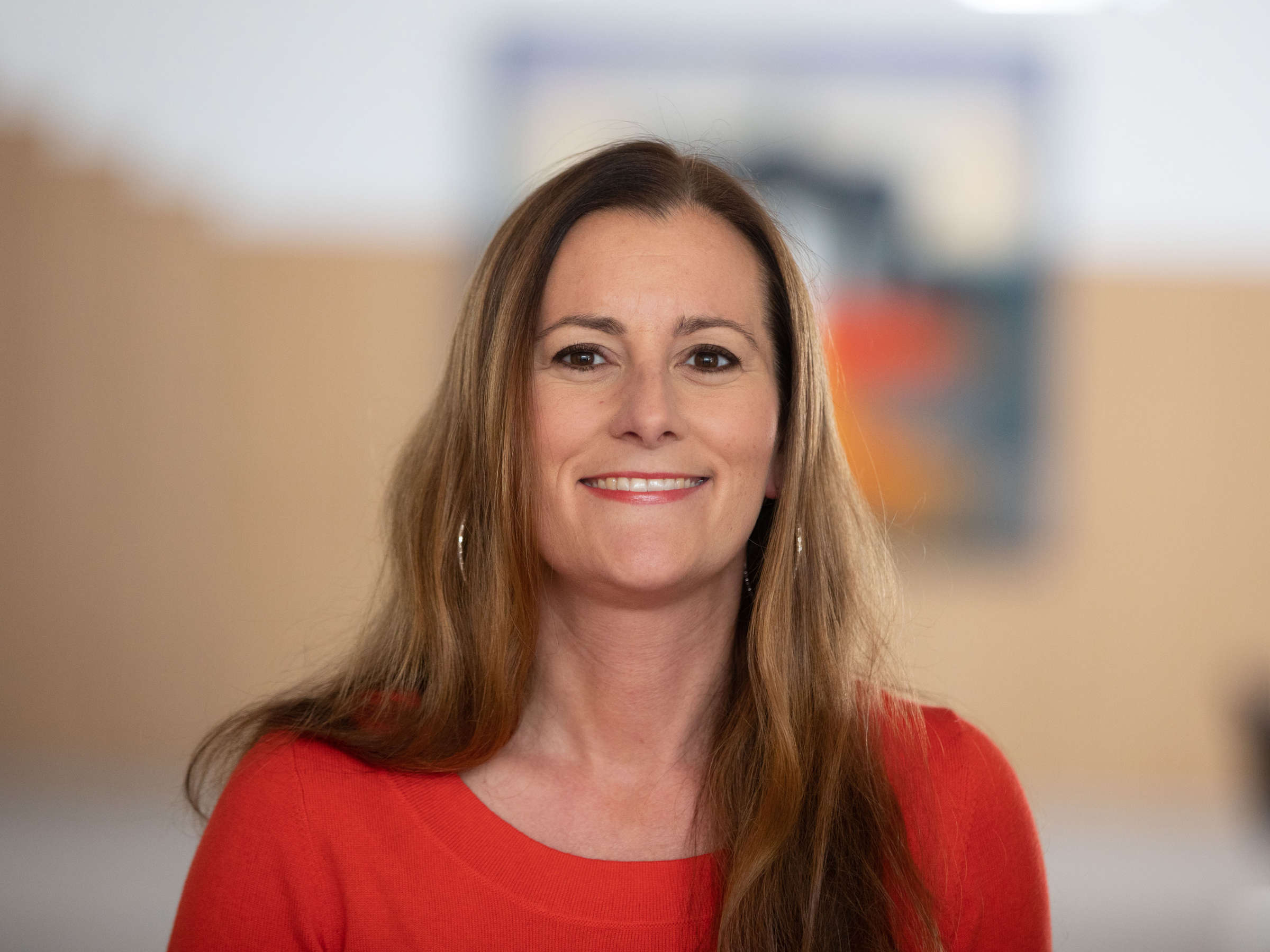 Dietmar Bartsch
Janine Wissler
Informationen:
Vertritt sozialistische Werte
Möchte Kommunismus einführen
Wird vor allem von Arbeiter:innen gewählt
Linkste Partei im aktuellen Bundestag